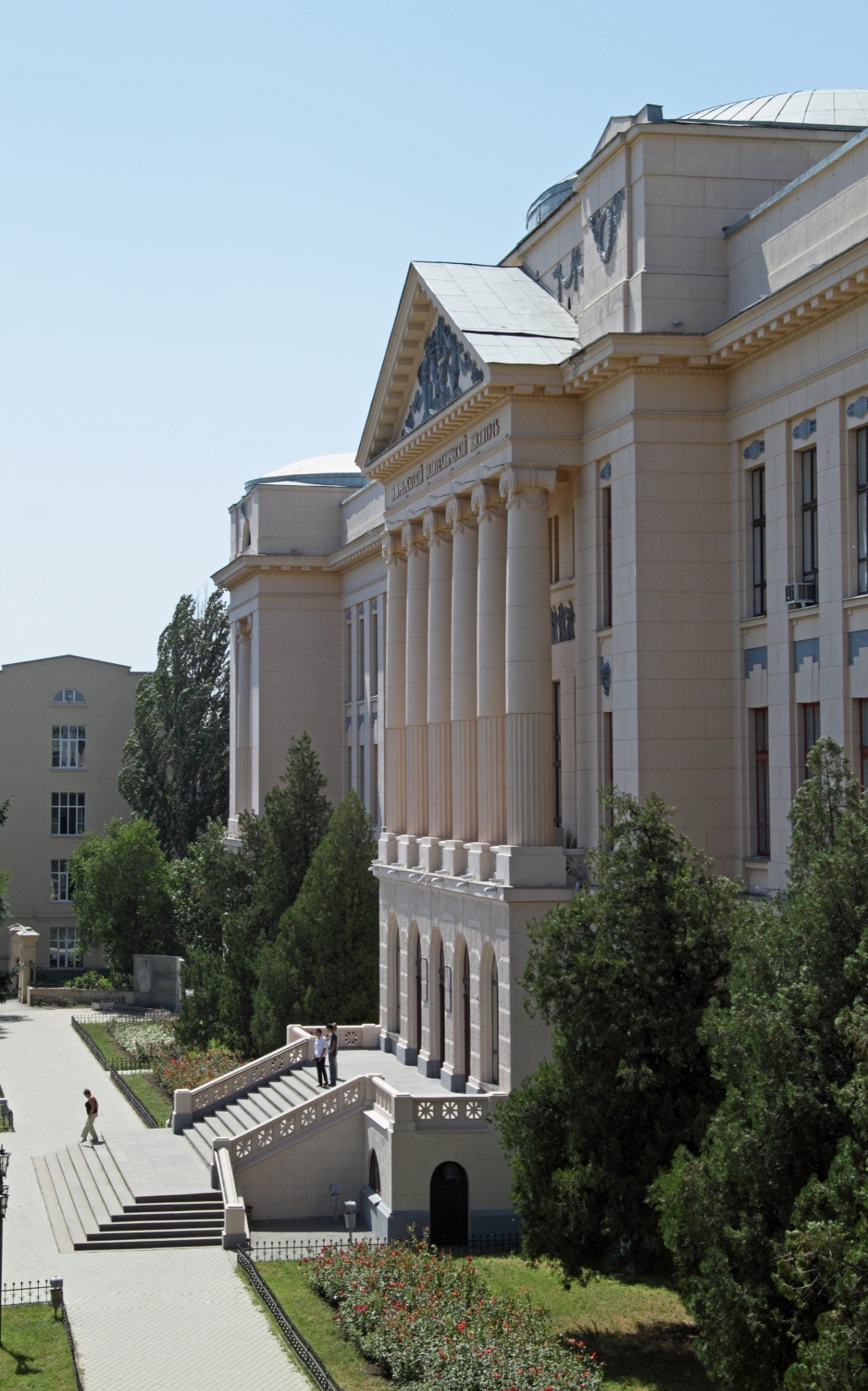 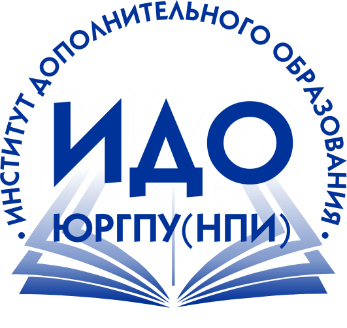 Трансформация системы дополнительного профессионального образования ведущих университетов России вузов в условиях цифровизации инженерной деятельности
Эксперт-Юг. «Квалифицированные кадры для реальной экономики юга России»
Насколько учебные заведения региона обеспечивают ваши потребности в квалифицированных кадрах?
Какие проблемы в сфере взаимодействия с учебными заведениями вы считаете главными?
Институт дополнительного образования
Главная содержательная проблема в отношениях учебных заведений и работодателя – различное понимание компетенций работника необходимой специальности
2
Серия круглых столов 
«Опережающая подготовка инженерных кадров по отраслям»
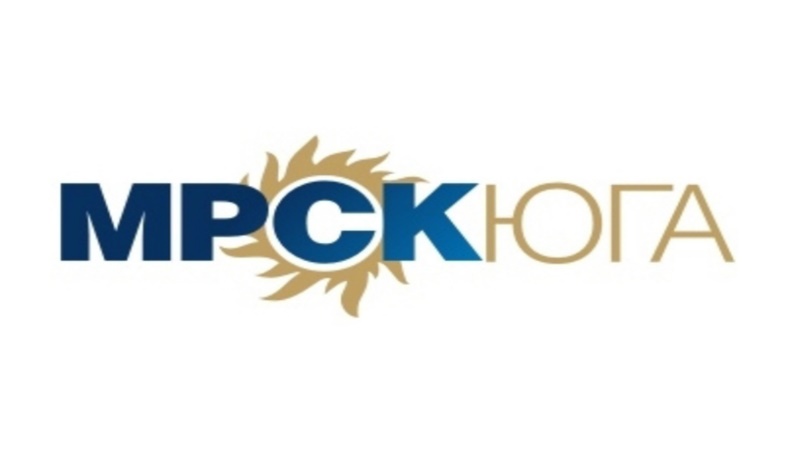 17 мая 2017
Институт дополнительного образования
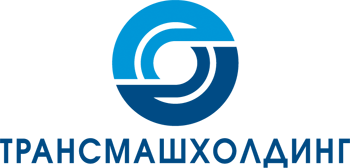 1 июня 2017
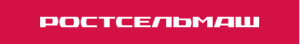 14  июня 2017
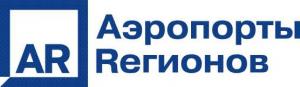 21 июня 2017
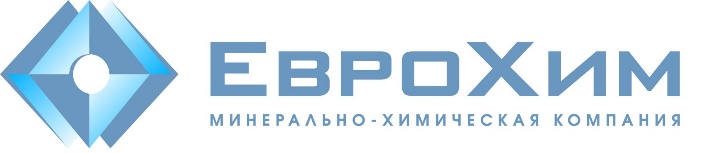 30 июня 2017
3
3
Каким будет инженер 2023 года?
- «Индустриализация 3.0»  – проникновение IT буквально во все сферы жизни и производства;
Высокотехнологичное моделирование. Современному предприятию нужны специалисты с современным мышлением – умеющие использовать полный арсенал IT-возможностей, проектировать, моделировать и мыслить цифровыми категориями;
Обучение промышленной (-энерго) безопасности (наличие необходимых допусков); 
Повышение трудовой мобильности населения;
Проектное мышление;
Низкая культура производства (бережливое производство, корпоративная культура и пр.);
Без профицита гуманитарных знаний;
Сокращение срока адаптация на производства (средний срок – 12 месяцев);
Слабые практические навыки;
Отсутствие навыков рабочих профессий;
Языковая подготовка.
Институт дополнительного образования
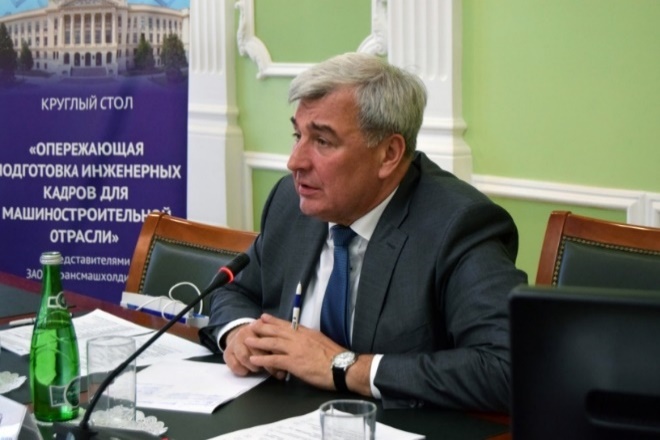 4
4
Перспективы взаимодействия
Совместная реализация программ ДПО по договорам сетевого взаимодействия (в т.ч. с другими ОО)
Расширение перечня  программ профессиональной переподготовки по энергетике для сотрудников «МРСК Юга» с непрофильным базовым образованием
Совместная разработка новых (непредставленных на рынке!) образовательных  программ ДПО
Модернизация инфраструктуры профильных кафедр под потребности партнера
Институт дополнительного образования
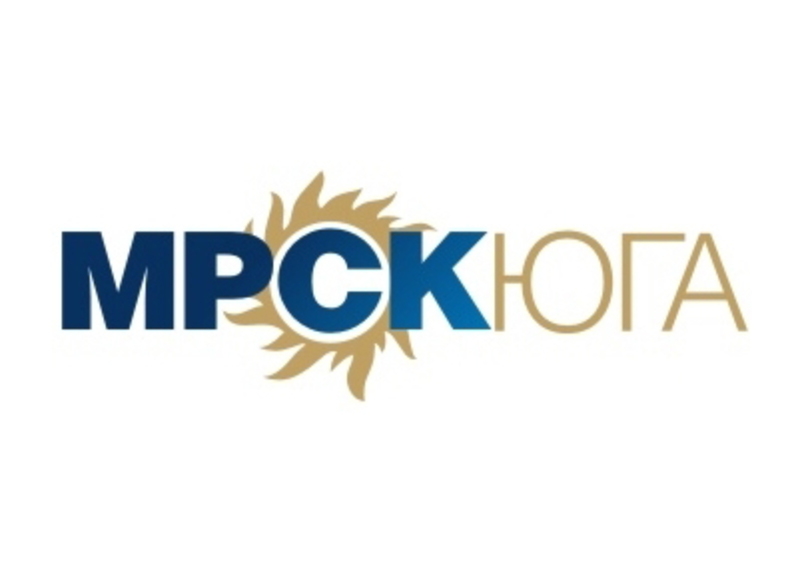 5
Кадровый потенциалНПР энергетического факультета
Кафедра «Теоретическая электротехника и электрооборудование»
Институт дополнительного образования
Более 70 научно-педагогических работников, 46 кандидатов и 11 докторов наук!
Кафедра «Электрические станции и электроэнергетические системы»
Кафедра «Электроснабжение и электропривод»
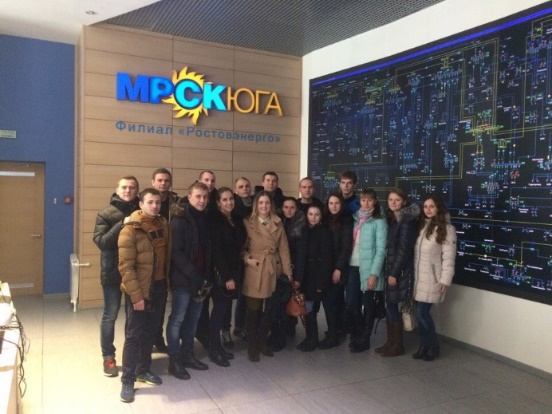 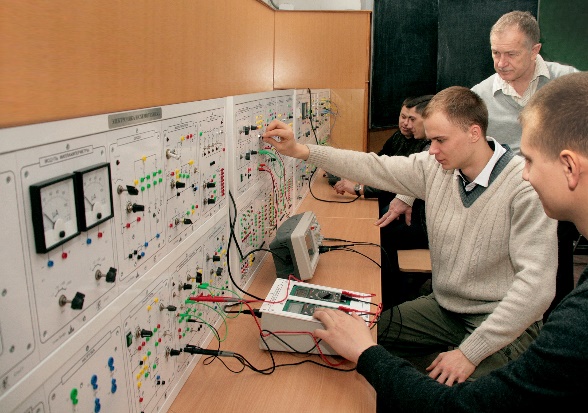 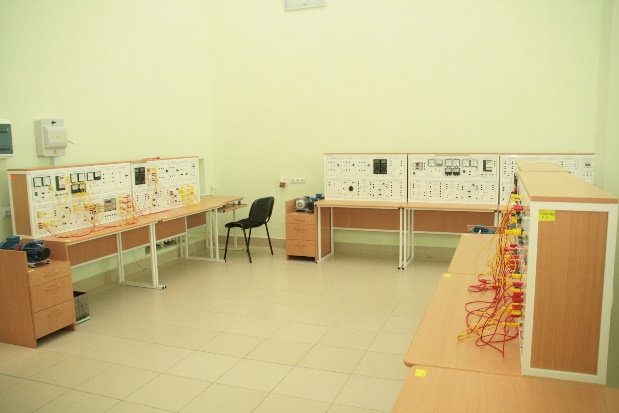 6
Программа ДО «Углубленная профессиональная ориентация в электроэнергетической отрасли»
Институт дополнительного образования
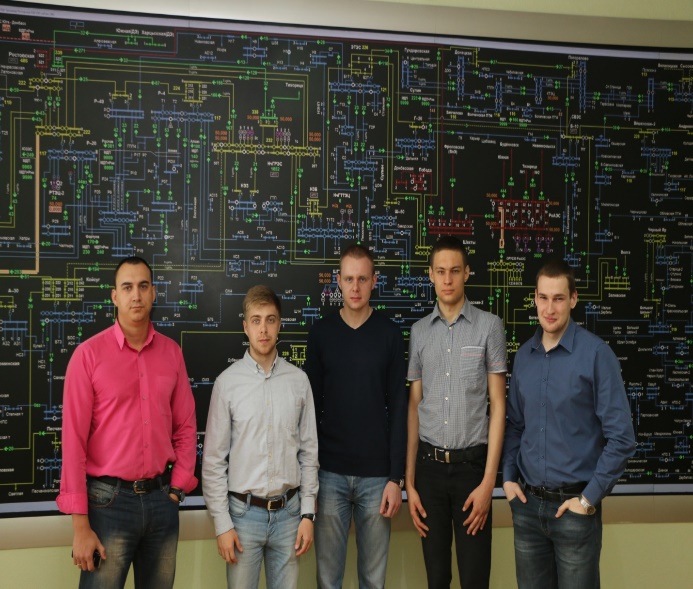 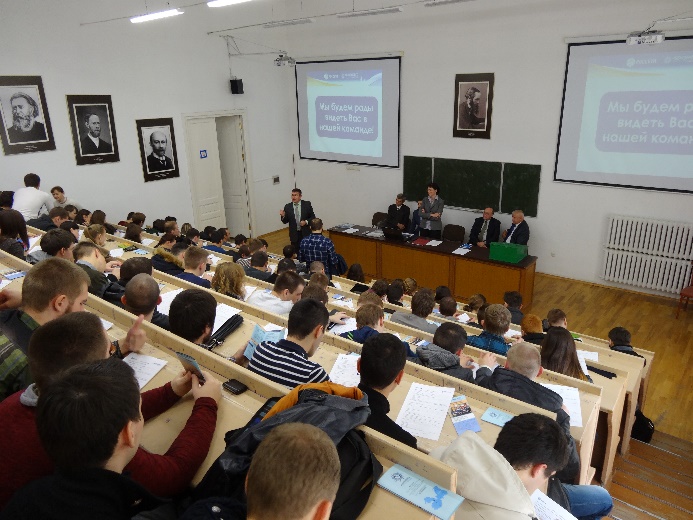 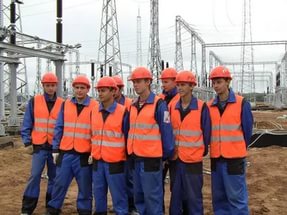 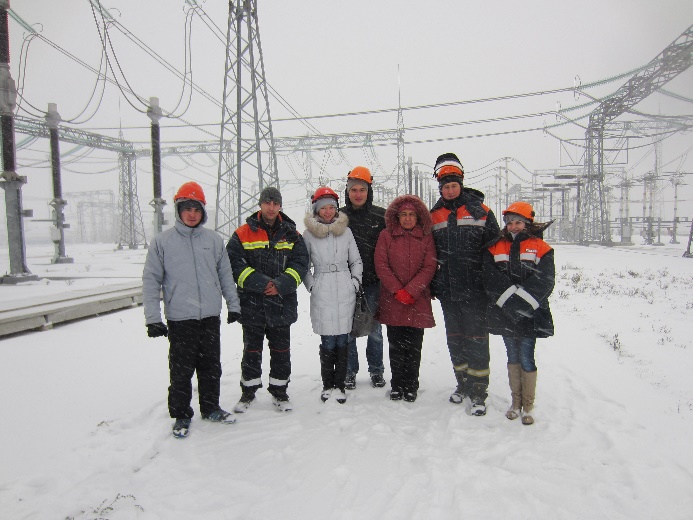 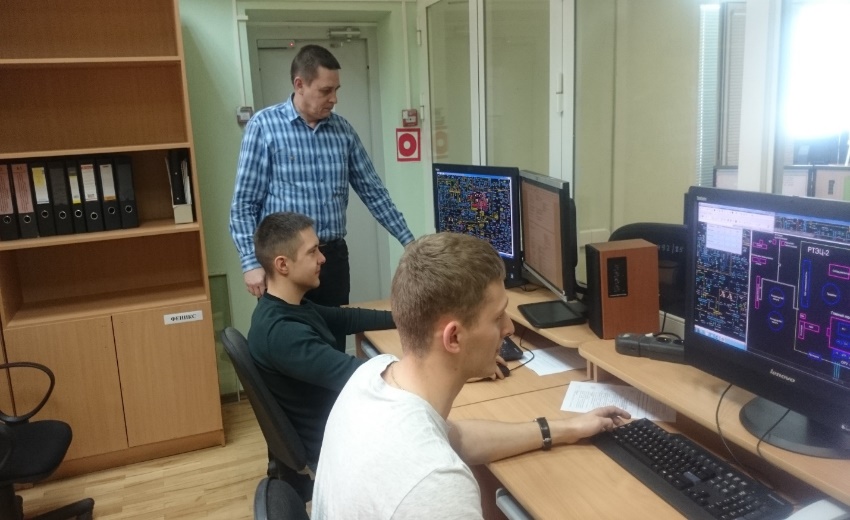 7
7
Институт дополнительного образования
8
Институт дополнительного образования
9
Цифровизация энергетики
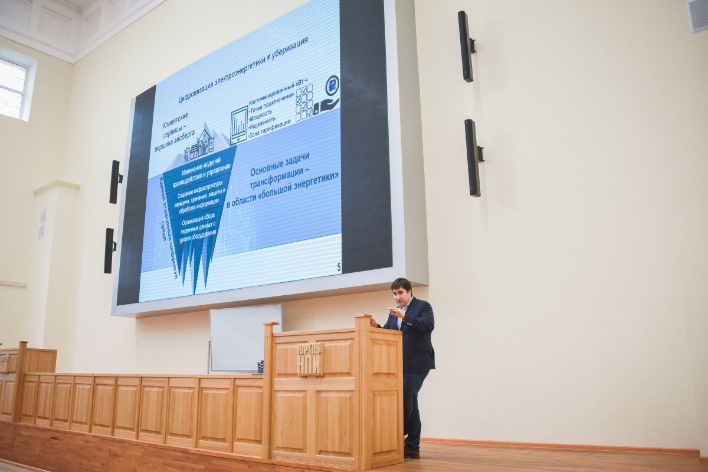 Лекции ведущий специалистов отрасли
Участие во всероссийских проектах по цифровизации
Общефакультетский учебный курс (департамент цифровизации инженерной деятельности).
Дополнительные образовательные программы
Институт дополнительного образования
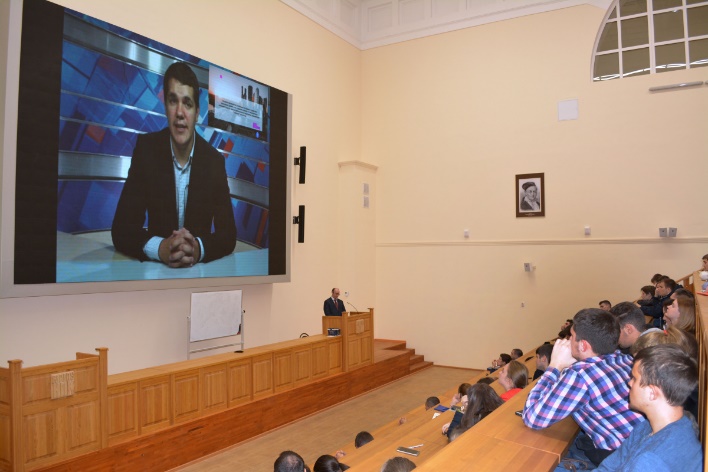 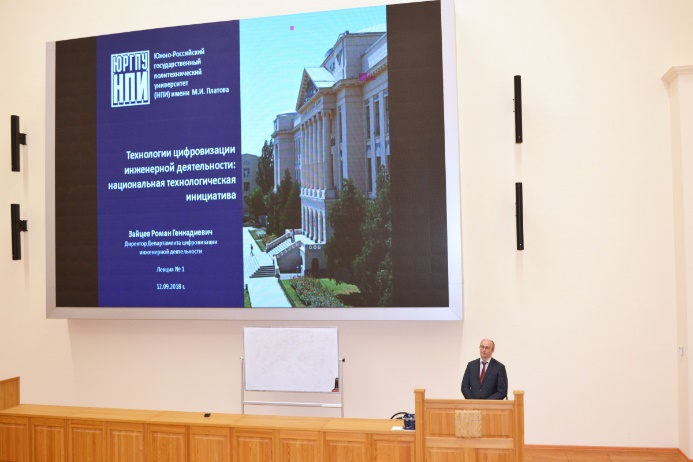 10
Цифровизация промышленности
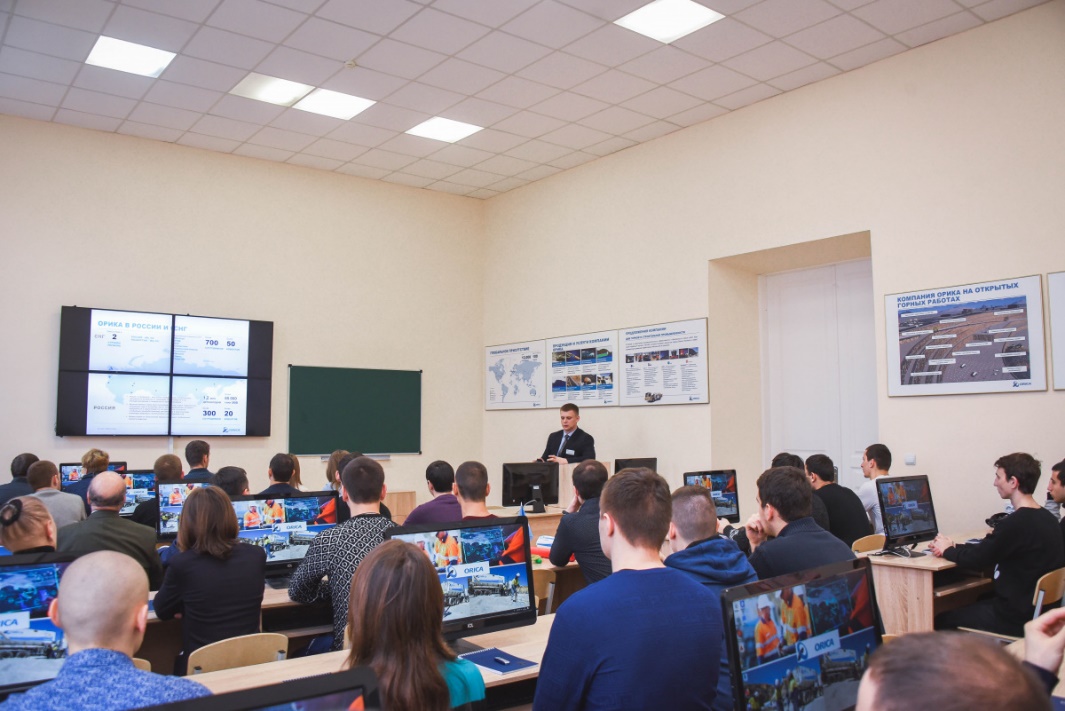 Лаборатория моделирования взрывных процессов (ORICA) - ФГиНГД
Институт дополнительного образования
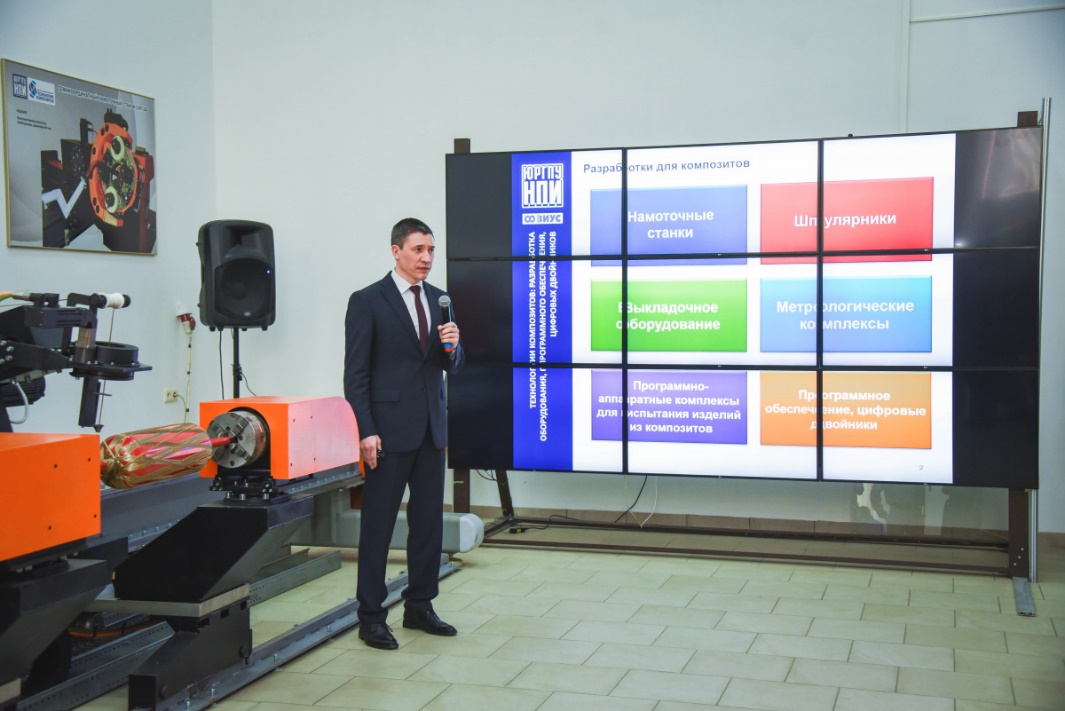 Лаборатория композитных материалов - ФИТУ
11
Непрерывное профессиональное образование
Развитие имеющихся компетенций
Актуализация имеющихся знаний
Формирование новых компетенций
Институт дополнительного образования
СПО, ВО, ДПО, Корпоративное обучение
ДПО, Аттестация
ТЕОРИЯ                      Дуальное обучение                      ПРАКТИКА
Вузы - площадки для обмена опытом, аккумулирования лучших методик, увеличения академической мобильности преподавателей и студентов
Предприятия – генерация требований к образовательным организациям, повышение трудовой мобильности, улучшение условий труда
12
Повышение производительности труда
12
Высокопроизводительные рабочие места (ВПРМ)
Институт дополнительного образования
13
Повышение квалификации – повышение производительности
Высокопроизводительное оборудование
Корпоративные учебные центры
Освоение смежных профессий
Дуальное обучение, ДПО
Корпоративное обучение
Улучшение организации труда
Высокотехнологичное производство
Интеграция науки и технологий
Корпоративное обучение, ДПО
Изменение содержания трудовой деятельности
14
14
Институт дополнительного образования
Спасибо за внимание!
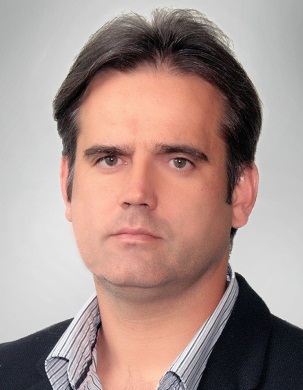 Ревин Иван Алексеевич – канд. ист. наук, доцент, 
зав. кафедрой «Педагогика и образовательные технологии», директор Института дополнительного образования
ivarev@mail.ru
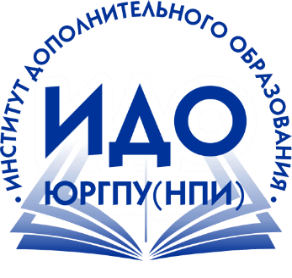 15